Unit 1 Review Jeopardy
Is -7 a natural number?
no
Back
True or false: Whole numbers contain 0
true
Back
Classify 9.81818181…
R, Q
Back
Classify 3:
R, Q, Z, W, N
Back
Order these numbers from least to greatest: 

3/4, -6/7, -0.9, -0.5, 0.65
-0.9, -6/7, -0.5, 0.65, 3/4
Back
True/False: (a + b) + c = a + (b + c) is the Commutative Property
False
Back
What property is this an example of?

-2(x - y) = -2x + 2y
Distributive Property
Back
What property is this an example of?

If 7x = 21, then 21 = 7x
Symmetric
Back
What property is this an example of?

If 20 + 4 = 24 and 24 = 6 • 4, then 20 + 4 = 6 • 4
Transitive
Back
Is this an example of the Associative or the Commutative Property?

(7 + a) + b = (a + 7) + b
Commutative
Back
What is the first step in evaluating this expression?
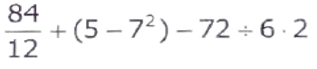 7 squared
Back
Evaluate
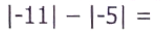 6
Back
Evaluate
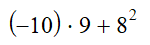 26
Back
If x = 7, evaluate 21 +x
28
Back
If A = s2 + 10, and s = 10, find A.
110
Back
Combine like terms
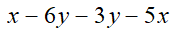 -4x – 9y
Back
Combine like terms
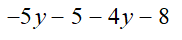 -9y - 13
Back
7w + 5

How many terms are there?
What are the coefficient(s)?
What are constant(s)?
2
7
5
Back
Simplify
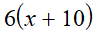 6x + 60
Back
Back
Translate
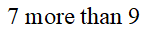 9 + 7
Back
Translate
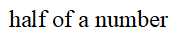 Back
Translate
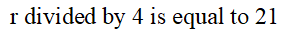 Back
Translate

7 less than twice a number and 4
(2n + 4) - 7
Back
Translate

The maximum occupancy is 55
n ≤ 55
Back